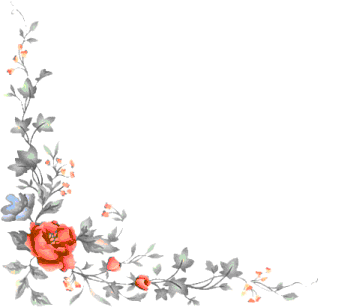 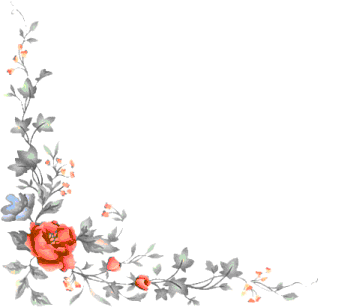 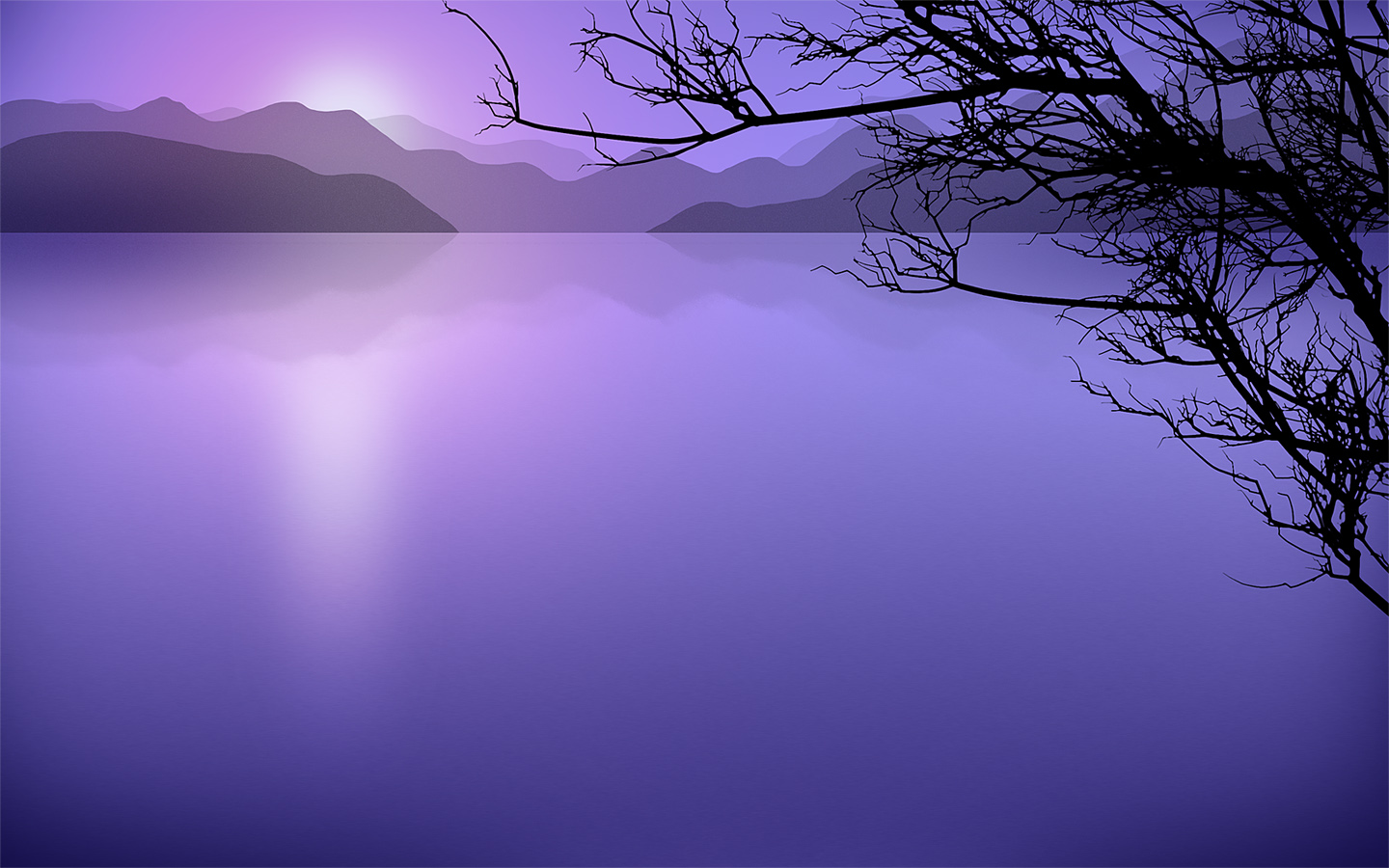 আজকের পাঠে সবাইকে স্বাগতম
পরিচিতি
শ্রেণি:  ষষ্ঠ
বিষয়: বাংলা ১ম পত্র 
সাধারণ পাঠ: পদ্য 
সময়: ৫০ মিনিট।
রৌশনারা বেগম
সহকারী শিক্ষক আই সি টি
শ্রীপুর ইসলামিয়া ফাজিল মাদ্রাসা।
বিজয়নগর, ব্রাহ্মণবাড়িয়া।
তারিখঃ১৬/০৩/২০ 
Rowshonara1980@gmail.com
1980
মনযোগ দিয়ে দেখ ও বল
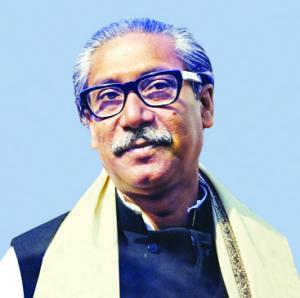 ছবিতে তোমরা কাকে দেখতে পাচ্ছ ?
আজকের পাঠ
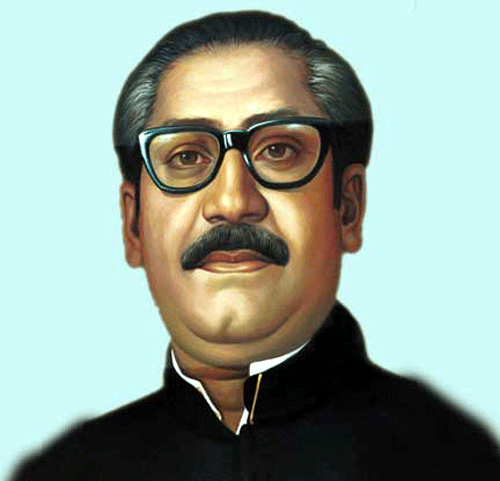 মুজিব
রোকনুজ্জামান খান
শিখনফল
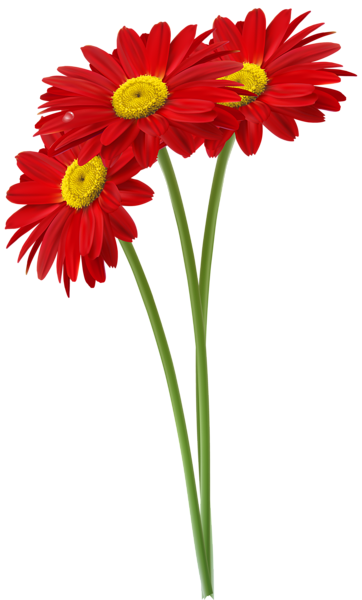 এই পাঠ শেষে শিক্ষার্থীরা-    
    ১) কবি পরিচিতি বলতে পারবে।
    ২)   কবিতায় ব্যবহৃত নতুন শব্দের অর্থ বলতে পারবে।  
    ৩) কবিতাটি শুদ্ধ উচ্চারণে আবৃত্তি করতে পারবে।
   ৪) পাঠের উদ্দেশ্য বলতে ও লিখতে পারবে।
  ৫) ‘মুজিব’ কবিতার মর্মার্থ বর্ণনা করতে পারবে।
পাঠের উদ্দেশ্যঃ-
বঙ্গবন্ধু শেখ মুজিবুর রহমানকে ভালবাসার মাধ্যমে শিক্ষার্থীদের মধ্যে দেশপ্রেম ও মানুষের প্রতি মমত্ববোধ জাগিয়ে তোলা।
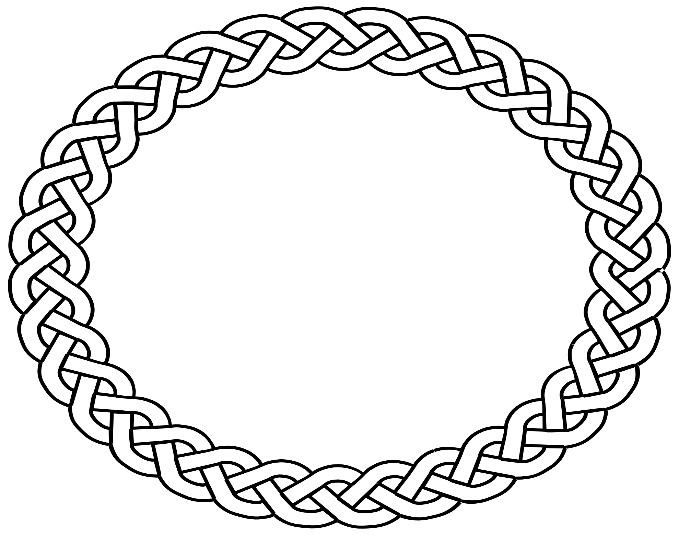 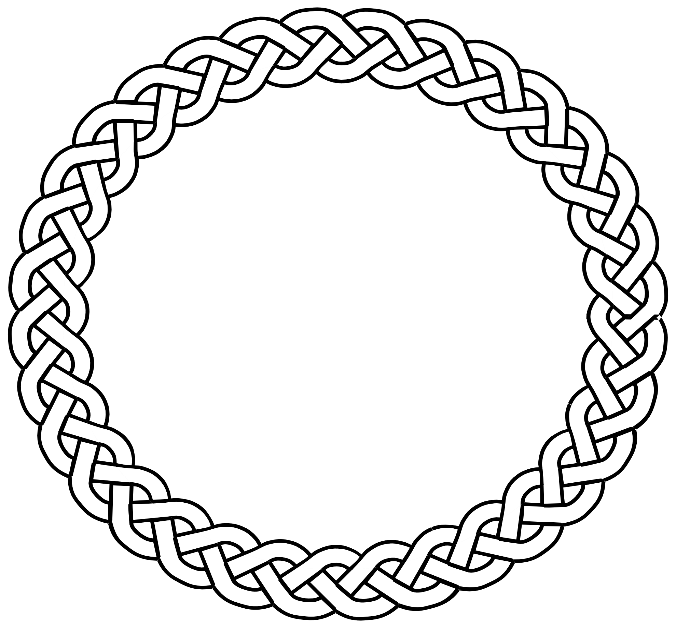 মৃত্যু ১৯৯৯ সালের ৩রা ডিসেম্বর
জন্ম  ১৯২৫ সালের ৯ই এপ্রিল ফরিদপুর জেলায়
কবি পরিচিতি
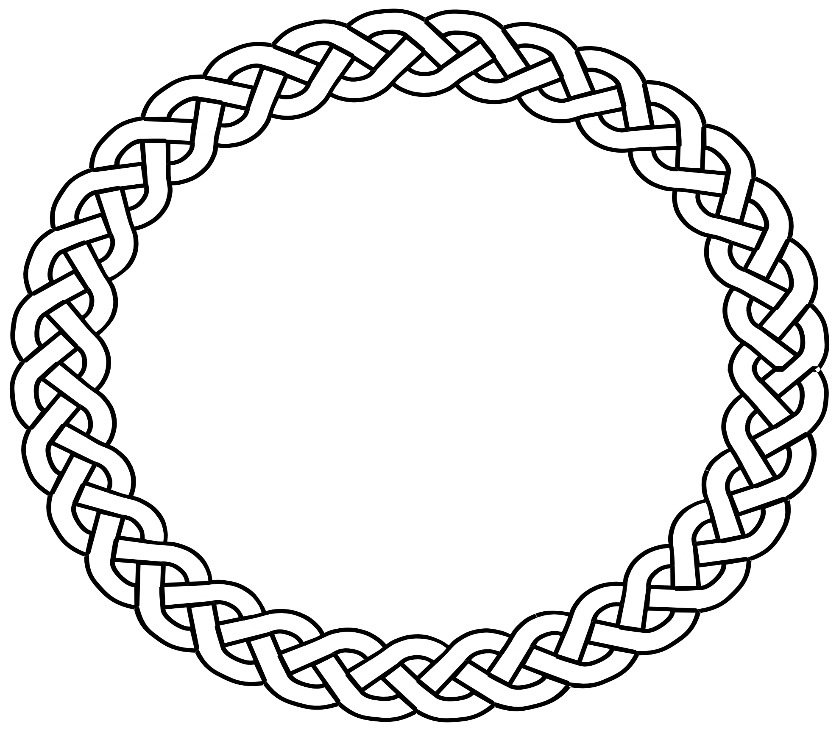 বাংলা একাডেমি সাহিত্য ও শিশু একাডেমি পুরষ্কার এবং একুশে পদক,জসীমউদদ্দীন স্বর্ণপদক ও স্বাধীনতা পুরষ্কার
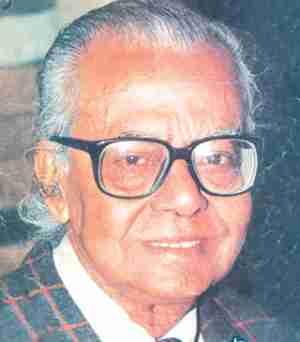 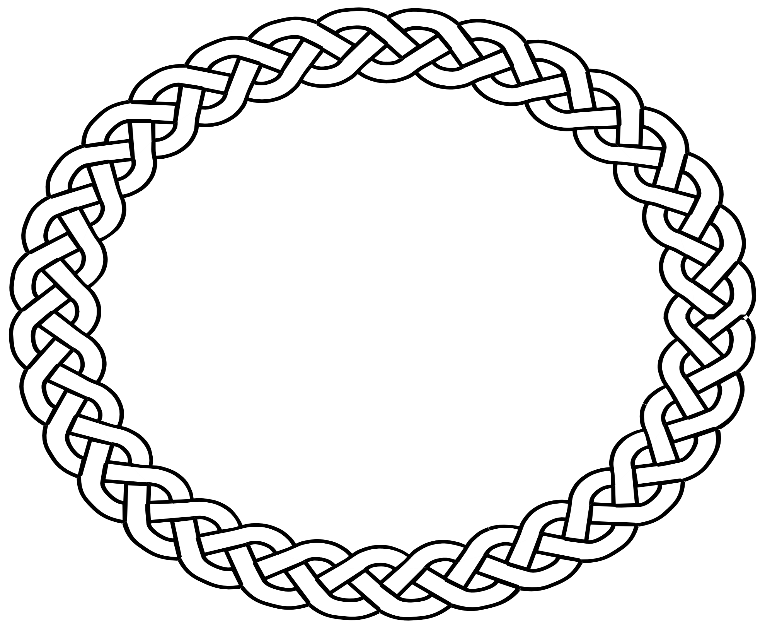 পেশায় তিনি একজন সাংবাদিক,পরিচিতি দাদাভাই
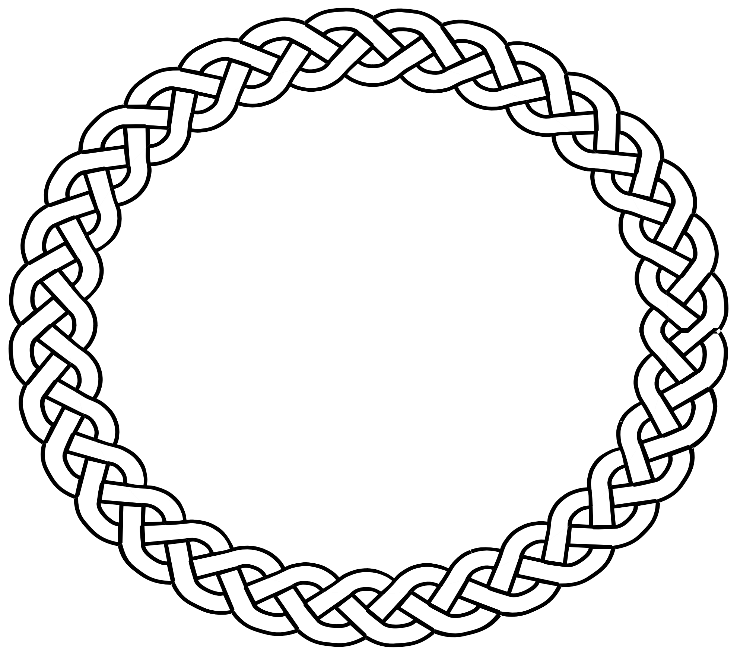 হাট্টিমা টিম,খোকন খোকন ডাক পাড়ি,আজব হলেও গুজব নয়
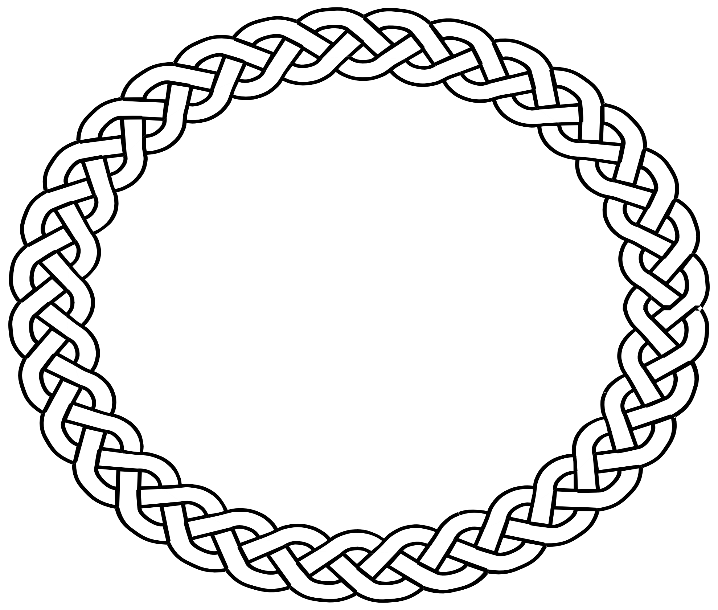 দৈনিক মিল্লাত,সাপ্তাহিক পূর্বদেশ,পাকিস্থান ফিচার সিন্ডিকেট
রোকনুজ্জামান খান
একক কাজ
সময়ঃ ২ মিনিট
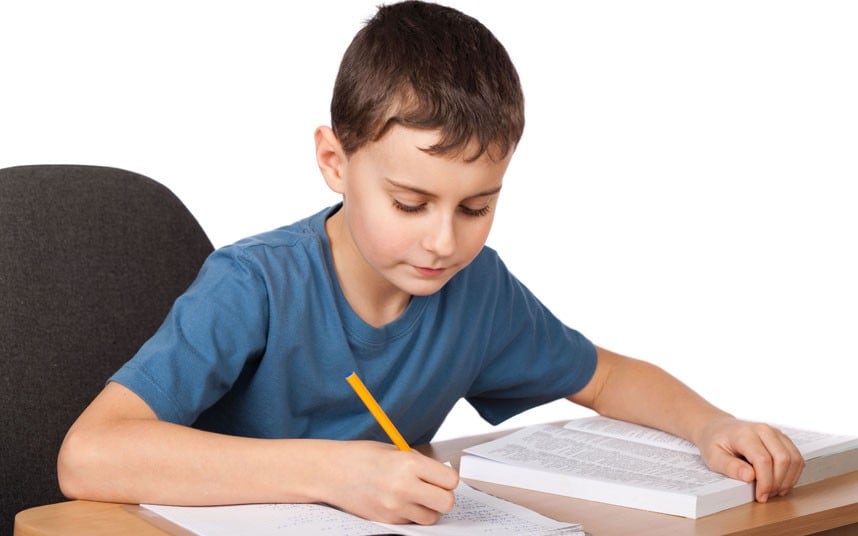 কবি রোকনুজ্জামান খান কোথায় ও কত সালে জন্ম গ্রহন করেন?
তিনি কোন নামে সমধিক পরিচিত?
শব্দার্থ
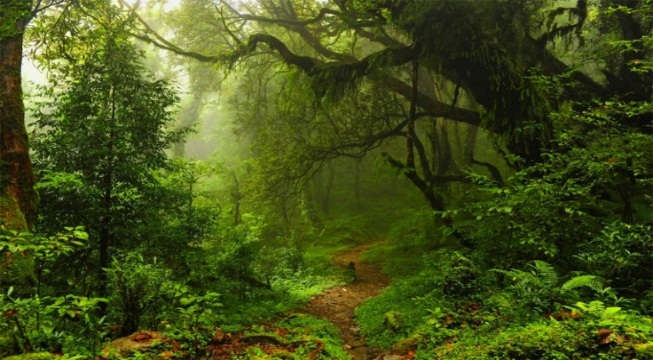 বনভূমি
গাছ পালায় ঘেরা জঙ্গল এলাকা।
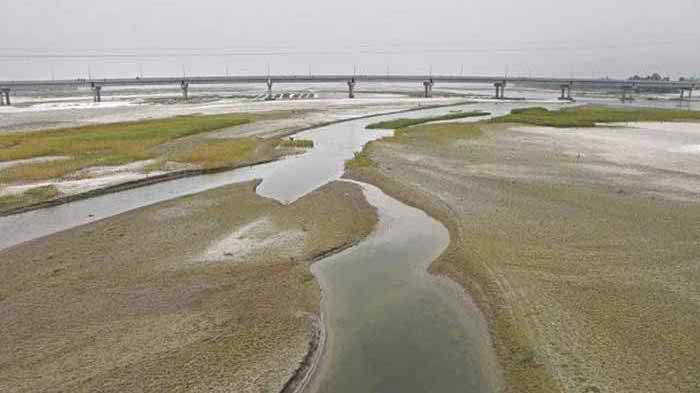 বালুচর
বালুর পলি জমে উৎপন্ন যে চর।
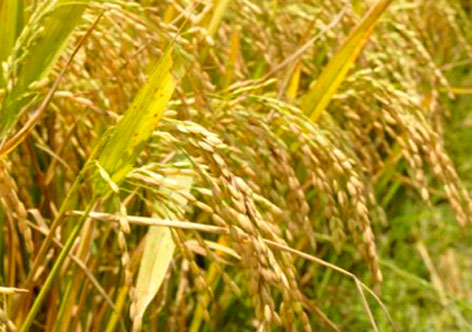 সোনাধান
সোনালি রঙের পাকা ধান।
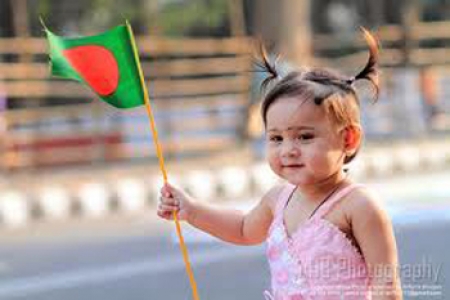 চিরশিশু
চিরকাল যে শিশুর মত সহজ।
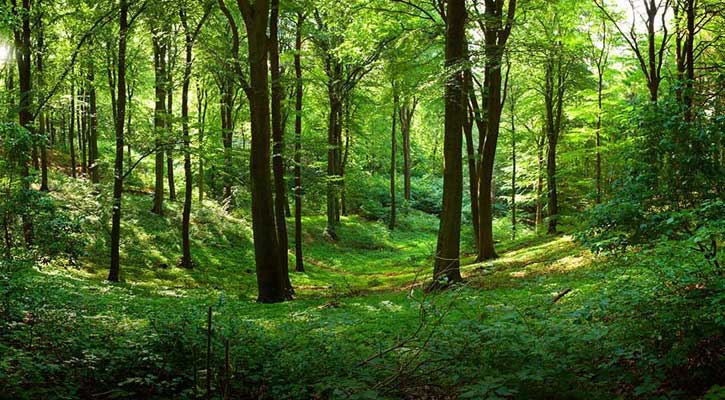 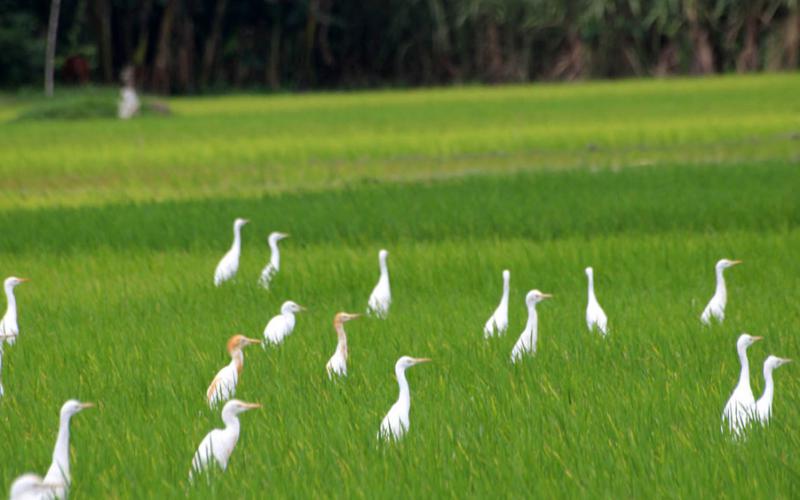 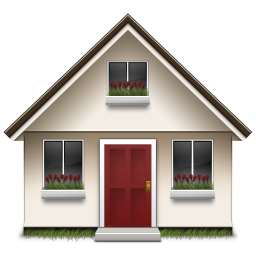 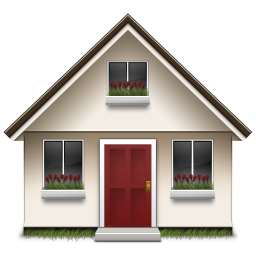 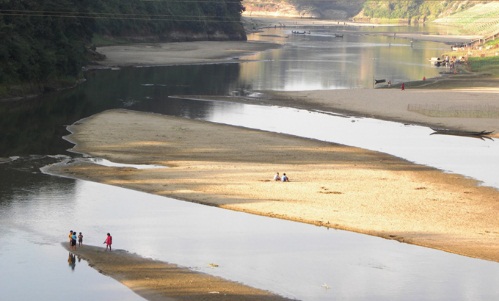 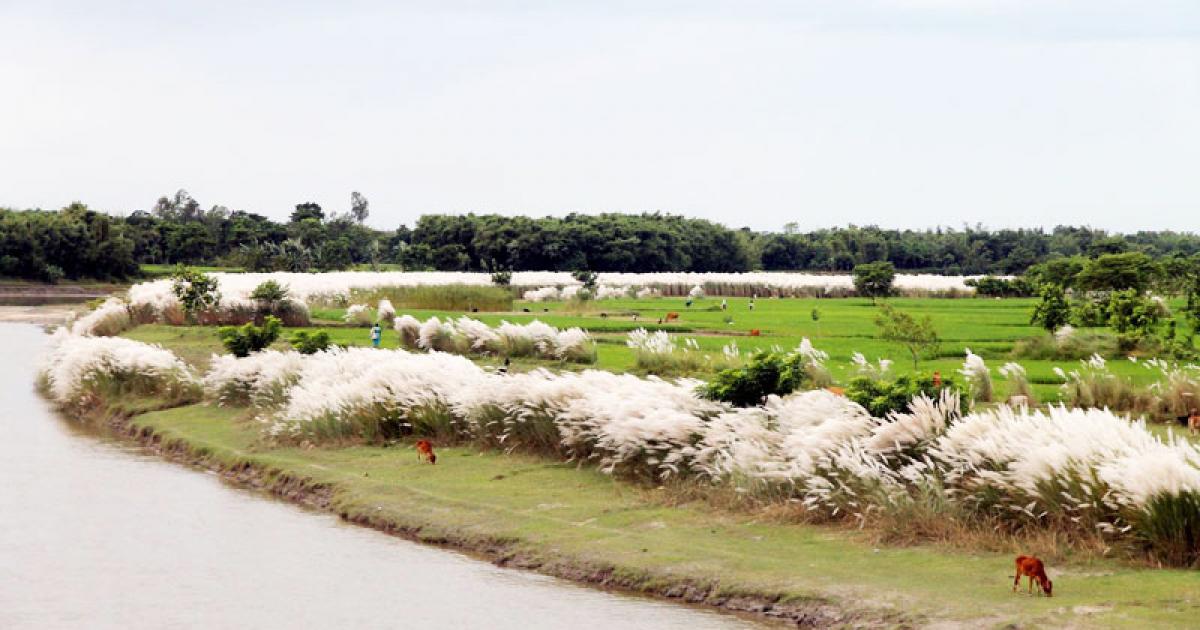 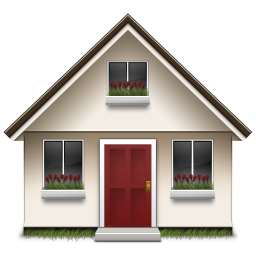 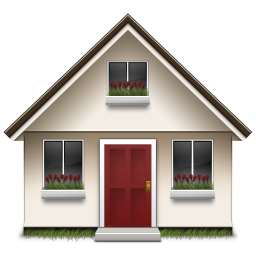 সবুজ শ্যামল বনভূমি মাঠ নদীতীর বালুচর
সবখানে আছে বঙ্গবন্ধু শেখ মুজিবের ঘর।
জোড়ায় কাজ
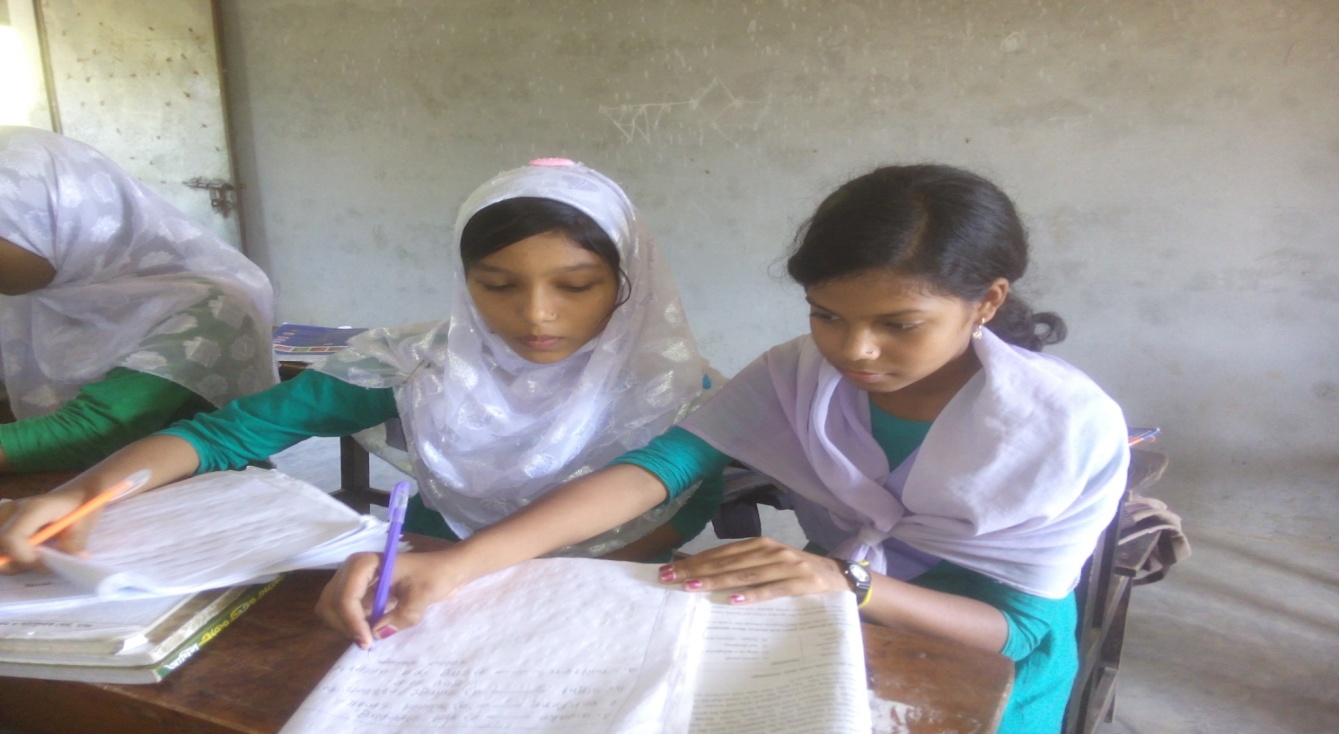 ‘সবখানে আছে শেখ মুজিবের ঘর’ বাক্যটি দ্বারা কী বুঝানো হয়েছে ?
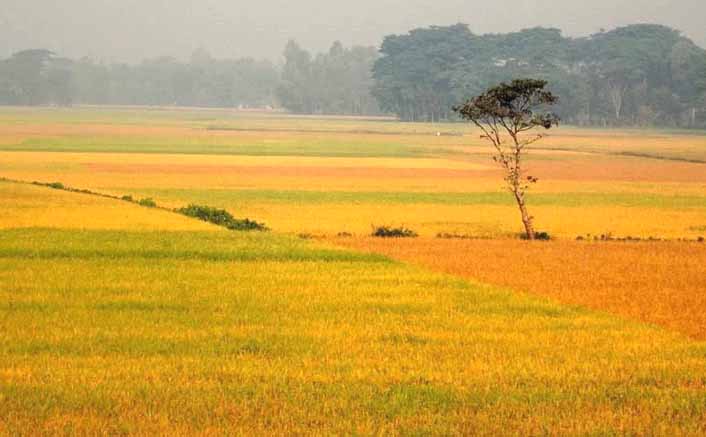 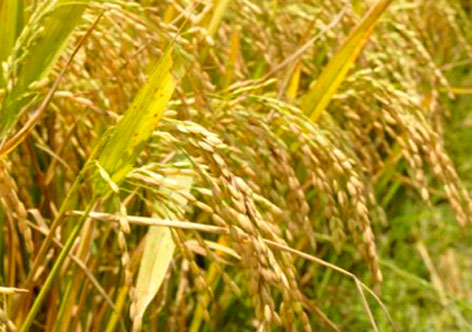 সোনার দেশের মাঠে মাঠে ফলে সোনাধান রাশি রাশি
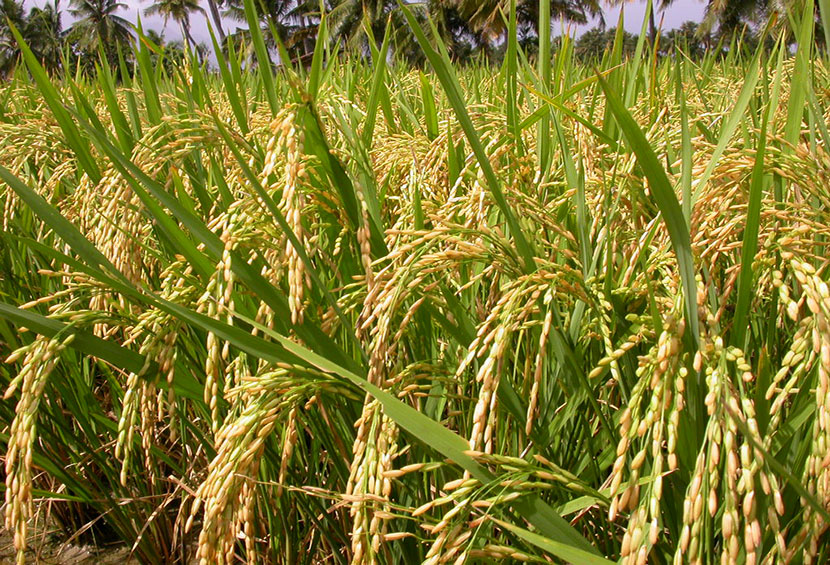 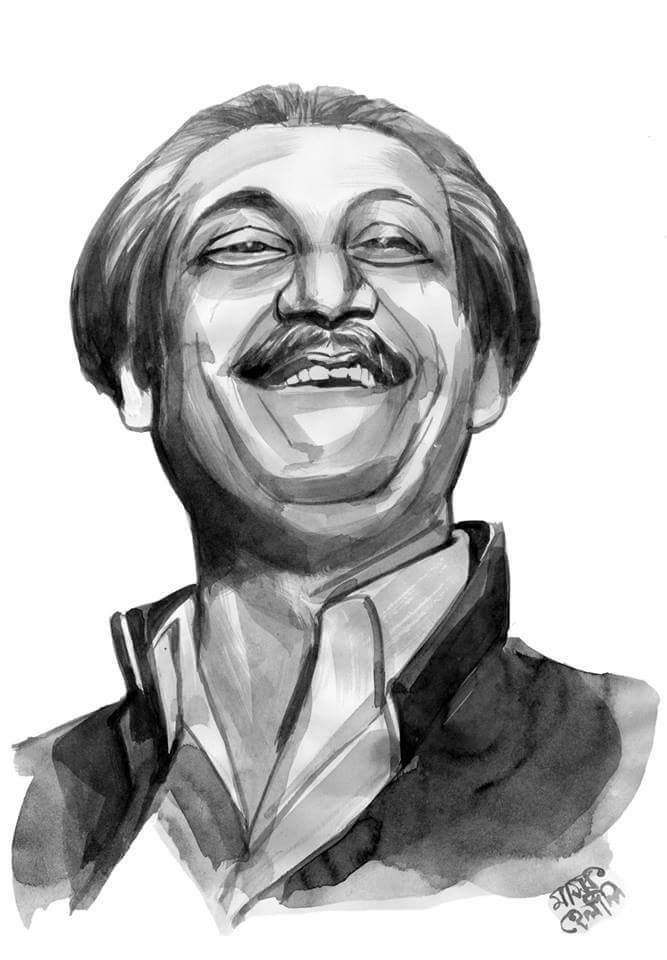 ফসলের হাসি দেখে মনে হয় শেখ মুজিবের হাসি।
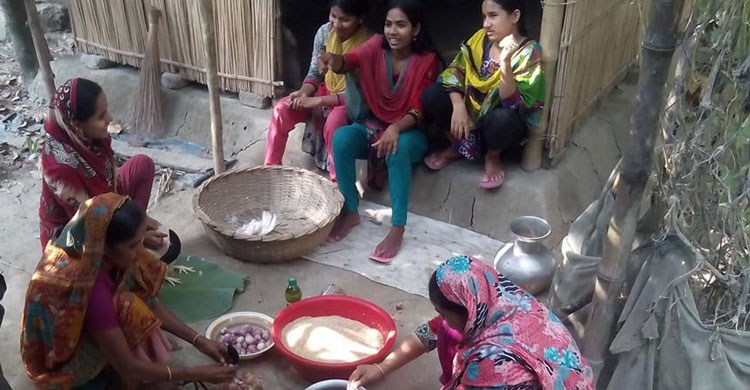 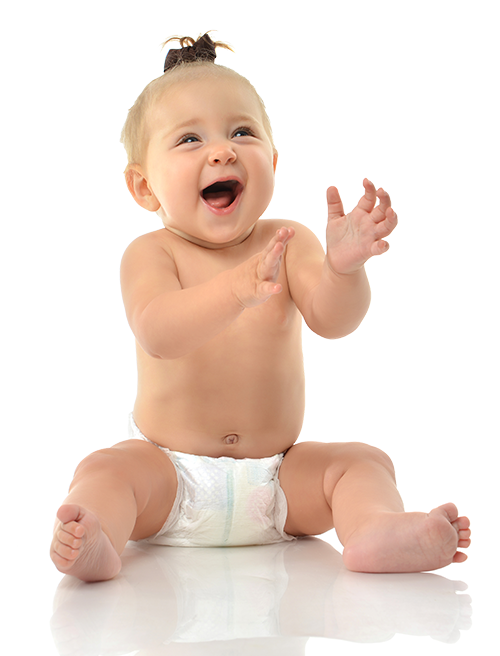 শিশুর মধুর হাসিতে যখন ভরে বঙ্গালির ঘর
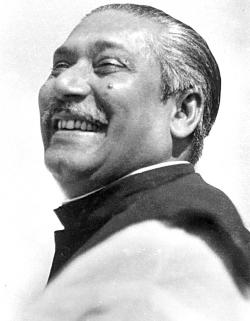 মনে হয় যেন শিশু হয়ে হাসে চিরশিশু মুজিবর।
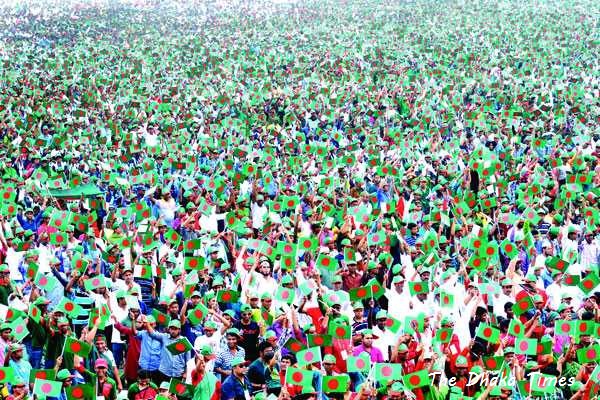 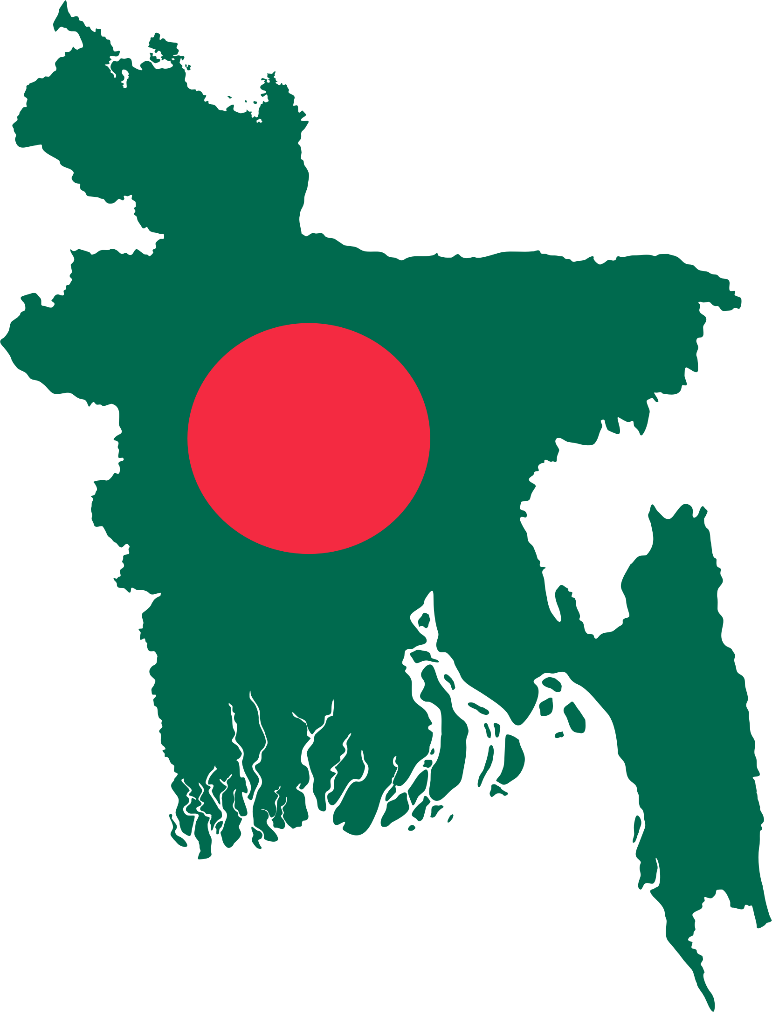 আমরা বাঙালি যতদিন বেঁচে রইব এ বাংলায়
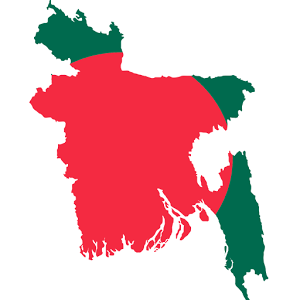 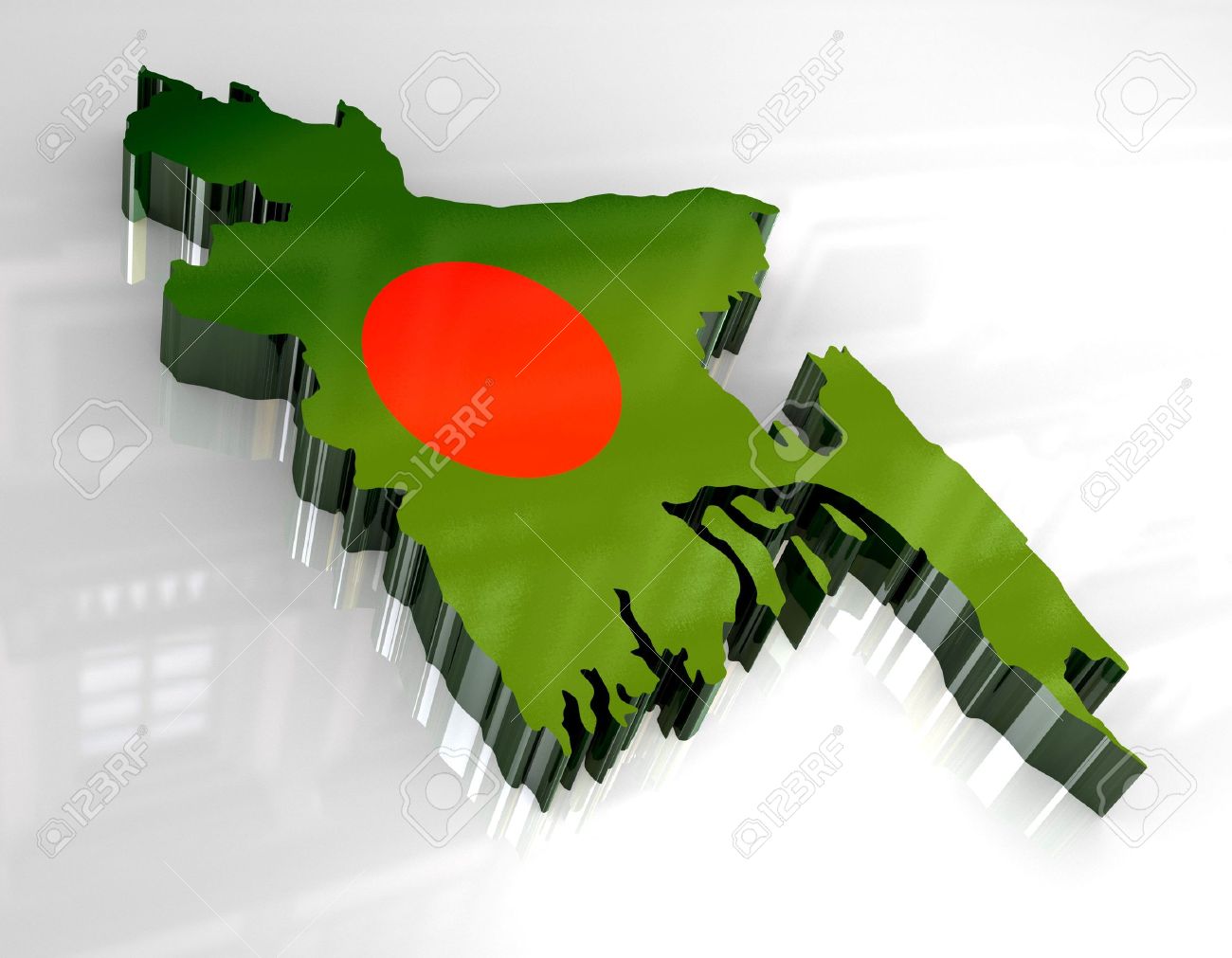 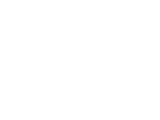 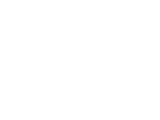 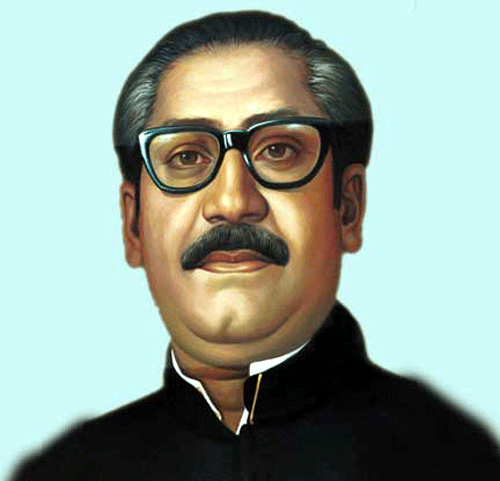 স্বাধীন বাংলা ডাকবে : মুজিব আয় ঘরে ফিরে আয়।
দলগত কাজ
সময়ঃ ৭ মিনিট
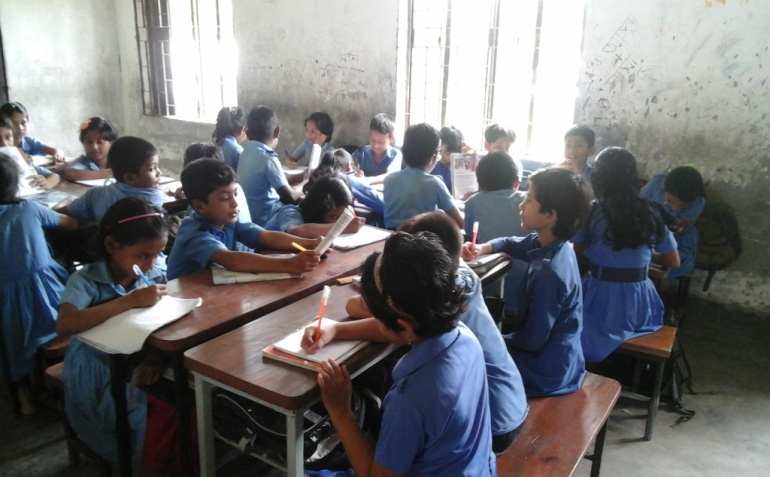 ‘মুজিব আয় ঘরে ফিরে আয়।’ এই বাক্যের তাৎপর্য লিখ।
মূল্যায়ন
কবি রোকনুজ্জামান খান কত সালে মৃত্যু বরন করেন ?
স্বাধীন বাংলা চিরকাল কাকে ডাকবে ?
কার মধুর হাসিতে বাঙালির ঘর ভরে উঠে ?
বাড়ির কাজ
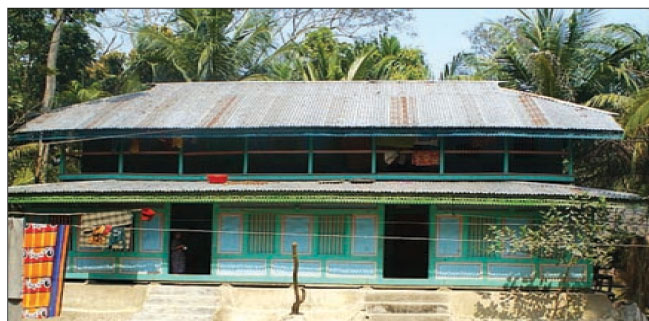 এই পাঠের উদ্দেশ্য অনুসরণ করে ১০টি বাক্য লিখে আনবে।
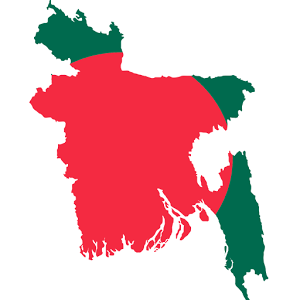 ধন্যবাদ সবাইকে